Administración General
Dirección Metropolitana Financiera
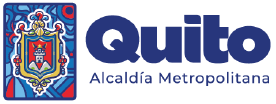 GOBIERNO AUTÓNOMO DESCENTRALIZADO 
DEL DISTRITO METROPOLITANO DE QUITO
PROFORMA PRESUPUESTARIA 2024
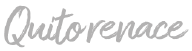 Administración General
Dirección Metropolitana Financiera
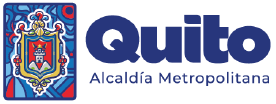 BASE LEGAL
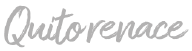 Administración General
Dirección Metropolitana Financiera
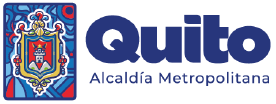 Código Orgánico de Organización Territorial (COOTAD)
“Art. 236.- Base .- La base para la estimación de los ingresos será la suma resultante del promedio de los incrementos de recaudación de los últimos tres años más la recaudación efectiva del año inmediato anterior.
La base así obtenida podrá ser aumentada o disminuida según las perspectivas económicas y fiscales que se prevean para el ejercicio vigente y para el año en que va a regir el presupuesto o de acuerdo a las nuevas disposiciones legales que modifiquen al rendimiento de la respectiva fuente de ingreso, o bien de conformidad a las mejoras introducidas en la administración tributaria.”
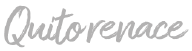 Administración General
Dirección Metropolitana Financiera
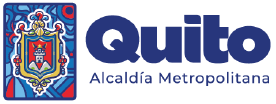 Código Orgánico de Organización Territorial (COOTAD)
“Art. 238.- Participación ciudadana en la priorización del gasto.- Las prioridades de gasto se establecerán desde las unidades básicas de participación y serán recogidas por la asamblea local o el organismo que en cada gobierno autónomo descentralizado se establezca como máxima instancia de participación. El cálculo definitivo de ingresos será presentado en el mismo plazo del artículo anterior, por el ejecutivo, en la asamblea local como insumo para la definición participativa de las prioridades de inversión del año siguiente.
La asamblea local o el organismo que en cada gobierno autónomo descentralizado se establezca como máxima instancia de participación, considerando el límite presupuestario, definirá prioridades anuales de inversión en función de los lineamientos del plan de desarrollo y de ordenamiento territorial, que serán procesadas por el ejecutivo local e incorporadas en los proyectos de presupuesto de las dependencias y servicios de los gobiernos autónomos descentralizados.”
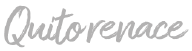 Administración General
Dirección Metropolitana Financiera
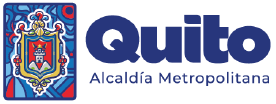 INGRESOS 2024
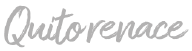 Administración General
Dirección Metropolitana Financiera
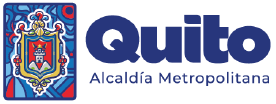 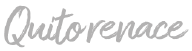 [Speaker Notes: Saldo caja bancos presentado en Asamblea anterior 199.268.045,42
Incremento 58.511.300,55 
Saldo caja bancos 2024 257.779.345,97]
Administración General
Dirección Metropolitana Financiera
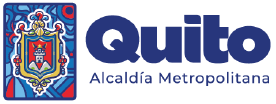 GASTOS 2024
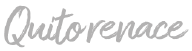 Administración General
Dirección Metropolitana Financiera
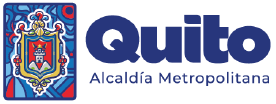 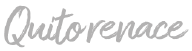 Administración General
Dirección Metropolitana Financiera
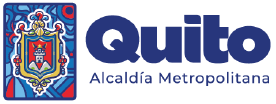 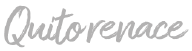 [Speaker Notes: Con la finalidad de transparentar el gasto, se identificaron que en los proyectos de inversión se consideraban ítems 
presupuestarios de naturaleza recurrente, razón por la cual fue necesario el traslado del presupuesto de inversión a corriente.  Adicionalmente que el 2024 no se contempla asunción de deuda que el 2023 fue de 150 millones. Resultado de ello se refleja una variación del 255 millones, que representa el 31,74%.]
Administración General
Dirección Metropolitana Financiera
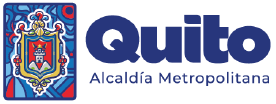 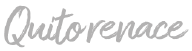 Administración General
Dirección Metropolitana Financiera
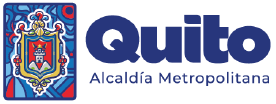 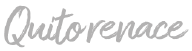 Administración General
Dirección Metropolitana Financiera
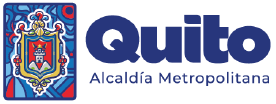 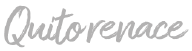 [Speaker Notes: Pasantes 38.000+ aporte patronal 20.064 Total USD 58.064,00
Partidas de remuneraciones y masa salarial USD 210.035.518,87
Honorarios, Horas Extraordinarias, Subrogación, Encargos y Compensación por Vacaciones no Gozadas USD 3.959.178,54]
Administración General
Dirección Metropolitana Financiera
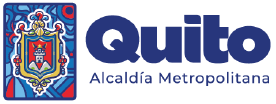 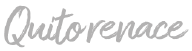 [Speaker Notes: La variación en Gasto de personal, corresponde a la optimización de gastos de inversión, pasando del grupo 71 a 51 personal de salud y en su defecto la variación de beneficios laborales como son décimo tercer y cuarto sueldo.]
Administración General
Dirección Metropolitana Financiera
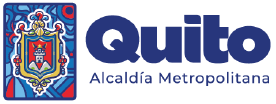 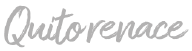 [Speaker Notes: Diferencia 8.5 millones por beneficio por jubilación.]
Administración General
Dirección Metropolitana Financiera
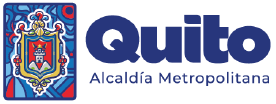 Transferencias destinadas a la operación administrativa de las empresas y entes adscritos.
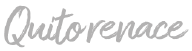 Administración General
Dirección Metropolitana Financiera
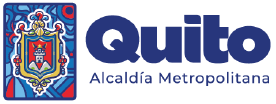 En el área general se refleja una disminución del 37,70% con un valor de USD -136.337.769,48 respecto al codificado 2023, ya que en el 2024 no se considera el espacio de asunción de deuda por el crédito ICO/España/Equipo/ Herram. Taller Metro con el Ministerio de Economía y Finanzas.
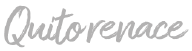 [Speaker Notes: Comparativo gastos administrativos y de personal]
Administración General
Dirección Metropolitana Financiera
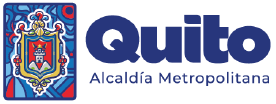 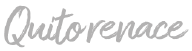 [Speaker Notes: Grupo 51 se registra la Bonificación por Jubilación USD 8.500.000,00. Corresponde al beneficio del personal que se acogerá a la jubilación en el 2024. 
Grupo 58 se registra para pensión jubilación patronal mensual y pensión vitalicia USD 3.225.081,70.
Montos que se registra en gastos administrativos para diferenciar del neto de masa salarial.]
Administración General
Dirección Metropolitana Financiera
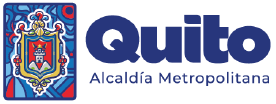 Con la finalidad de transparentar el gasto, se identificaron que en los proyectos de inversión se consideraban ítems 
presupuestarios de naturaleza recurrente, razón por la cual fue necesario el traslado del presupuesto de inversión a corriente. Resultado de ello se refleja una variación del 245%
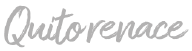